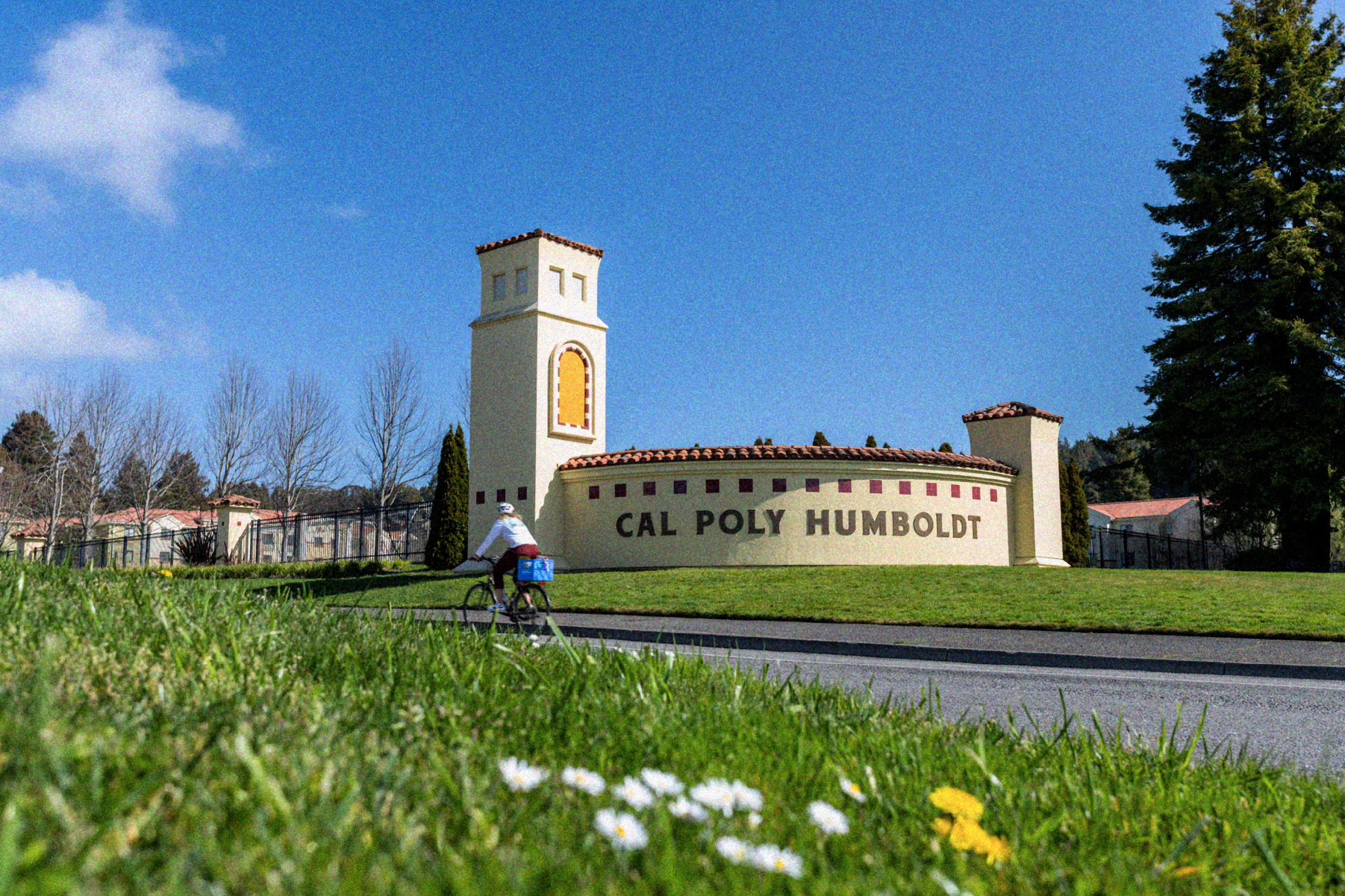 Low Degree-Conferring Programs:

Planning and Timeline
\
2024 Academic Program Assessment & Planning Timeline
\
Themes of Feedback Gleaned
Concentrations to be considered separately or collectively
Consider unique to Humboldt/Flagship
Consideration of academic programs with high GE production/limited unique courses
Strategic marketing and recruiting
Invest in existing thriving programs
Certificates
Online offerings
Don’t lose unique coursework needed for reputation, workforce, etc.
There is value is being small
Value of arts and stem
Themes of Feedback Gleaned
Graduation rates, 
Number of majors
Employment rates
Faculty/WTU’s needed 
Cost
Historical trends
CSU system offerings
Graduate program value
Research dollars 
Value to workforce and community
Shared Governance
Academic Affairs Welcome Back- January 12, 2024
Senate Executive Committee (Senex)- January 16, 2024
Academic Affairs Leadership (OAA)- January 24, and 31, 2024 
Chairs Leadership Council- January 26, 2024
CFA- Labor Relations Meeting- January 30, 2024
Provost Council of Chairs- February 1, 2024
University Resources & Planning Committee (URPC)- February 2, 2024
College Chairs Meetings- Various
Integrated Curriculum Committee (ICC)- TBD
FAQ’s and Additional Information
Can any program be removed from “the list” that goes to the Chancellor’s office?
No, but limited to no action may be required.
Who determines what action is required?
College Deans in partnership with the Provost. Consultation will take place with Department Chairs.
What’s the role of the existing Humboldt program elimination policy passed by the Senate in 2012?
The program elimination policy, while lengthy aligns, with many components of this process and will be used as a tool to support our efforts.
FAQ’s and Additional Information
What’s the role of the existing program review process? 
Information gleaned from program review will utilized to inform action planning
What’s involved in an action plan and what are the metrics to determine the type of action required?
To be determined as we are still collecting feedback through the first week of February.
FAQ’s and Additional Information
What’s the timeline of action required
An action plan must be completed and submitted to the CO by May 10, 2024 although activities.
How will programs be notified of action required?
A meeting will be held between the dean/associate dean and department chair to discuss action required a collaborate on planning.
We’re already doing work related to this topic in the college or at the programmatic level. How does that relate to this?
Thank you for engaging it that work and these efforts are meant to align with existing work in the departments and colleges as best it can.